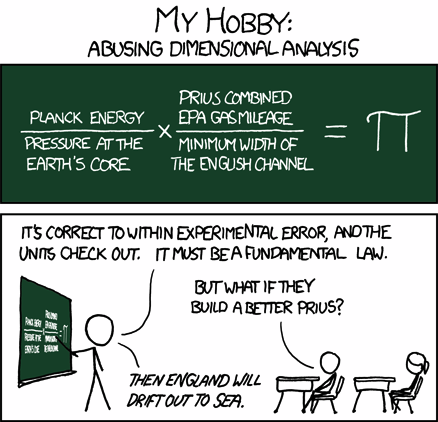 Announcements
If you don’t have a clicker with you, sign in after class
Check OWL announcements for information on exam makeups
Intermolecular Forces
Ion-dipole
Dipole-Dipole
Dipole-Induced dipole
Induced dipole-Induced dipole
Hydrogen Bonding
Induced Dipole- Induced Dipole Forces: Between nonpolar molecules
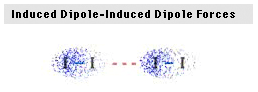 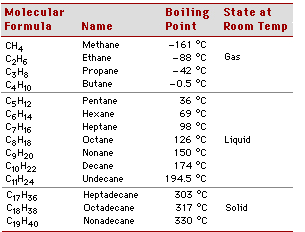 Trends:
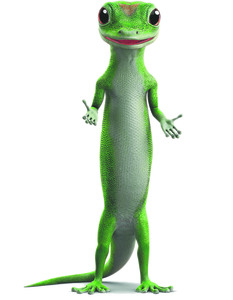 Hydrogen Bonds: Between Molecules with F-H, O-H, or N-H bonds
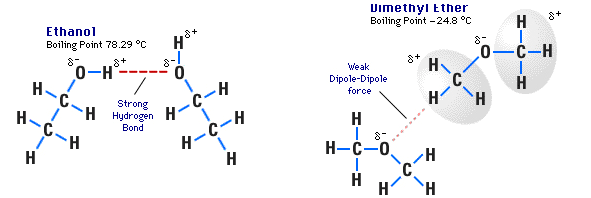 Trends:
C2H6O
Which has strongest IMF?
F2
Cl2
Br2
I2
Which has the strongest IMF?
CH3CH3
CH3OH
Hydrogen Bonding & The Unusual Properties of Water
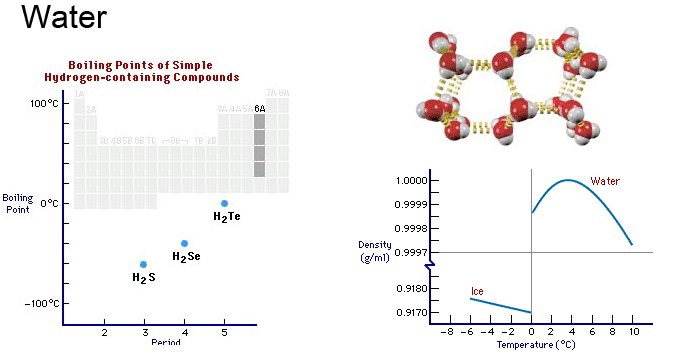 Hydrogen Bonding & The Unusual Properties of Water
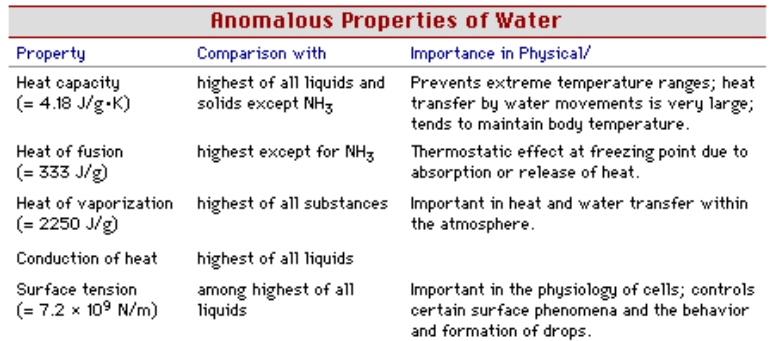 Boiling Points and Hydrogen Bonding
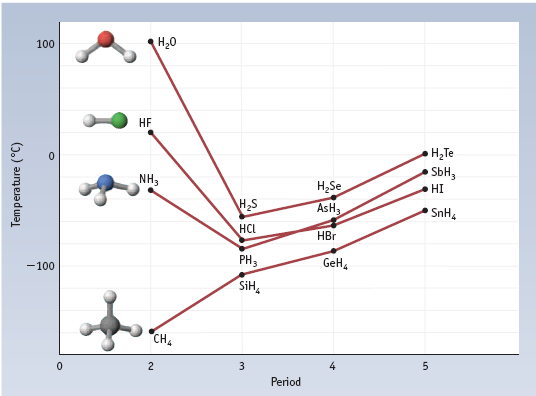 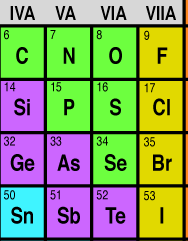 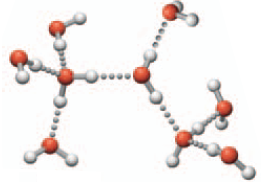 Identifying IMF’s
Relative Contributions of Different IMFs
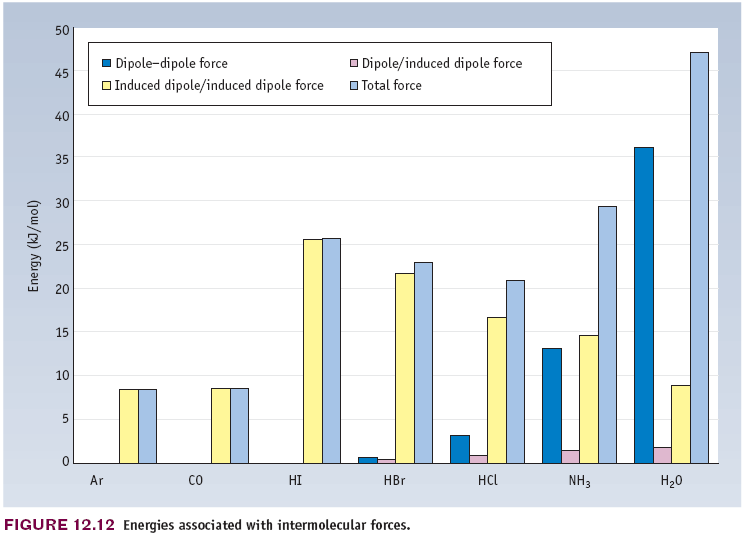 What are the most important IMF’s in propane?
Induced-dipole
Dipole-dipole
Hydrogen bonding
What are the most important IMF’s in methanol?
Induced-dipole
Dipole-dipole
Hydrogen bonding
What are the most important IMF’s in octanol?
Induced-dipole
Dipole-dipole
Hydrogen bonding
Properties of Liquids

 Vapor Pressure (volatility)
 Boiling Point
 Enthalpy of Vaporization

 Viscosity

 Surface Tension
Molecular interpretation of vapor pressure and boiling.
Enthalpy of vaporization:
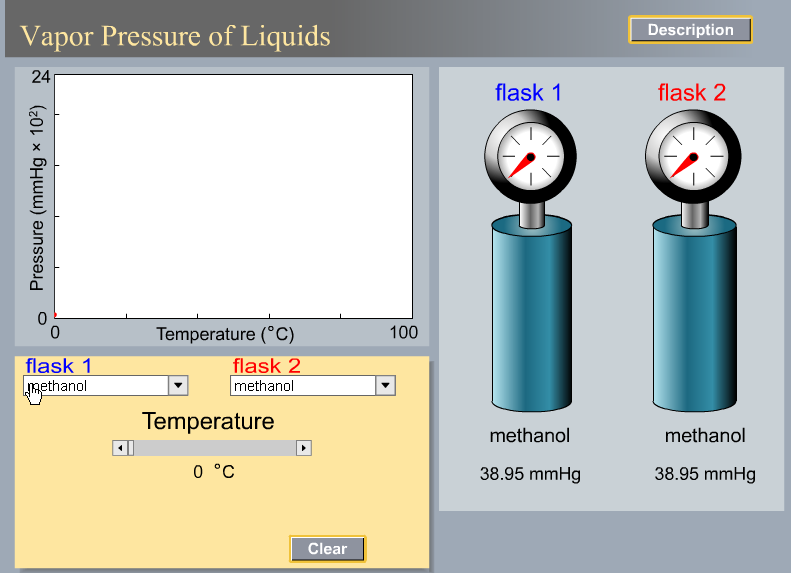 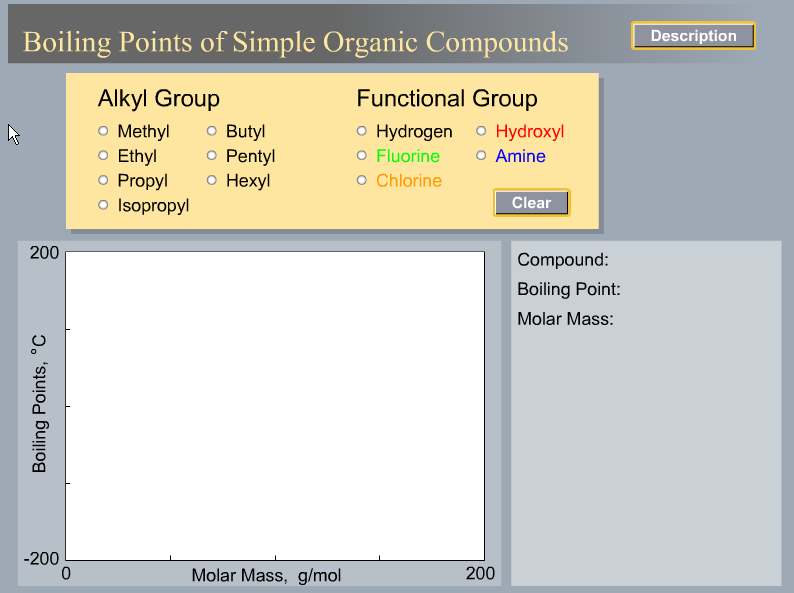 Clausius-Clapyron Equation: Vapor Pressure, Hvap, and T
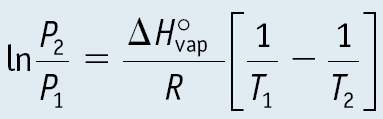 Graphical Method of Determining Enthalpy of Vaporization
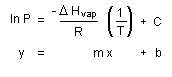 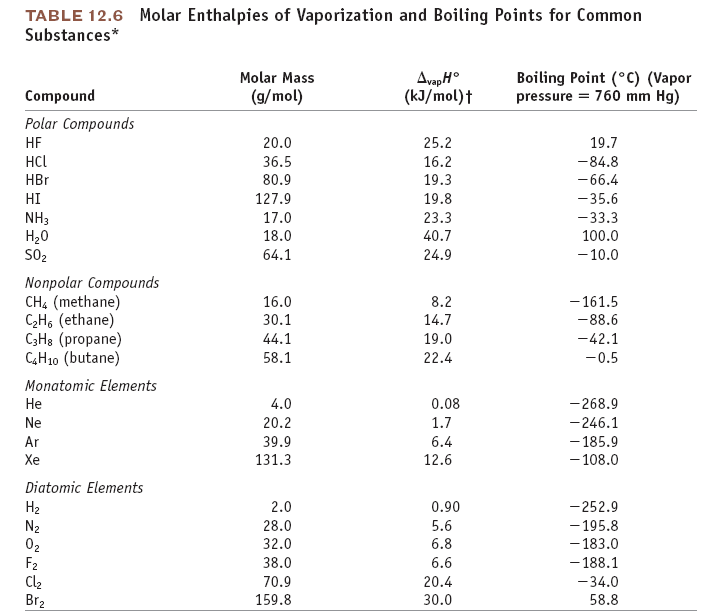 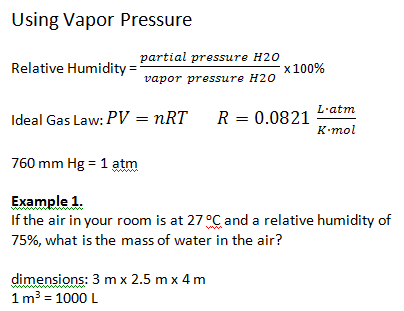 Example 2. 

What is the mass of water in the air in this lecture hall?

14 m x 5 m x 17 m
T = 22 oC
Humidity = 43%
Example 3.
A 1-L flask of air is at 30 oC and relative humidity of 68%. The flask is put
 in a freezer and the temperature decreases to 5 oC. What happens?
Surface Tension
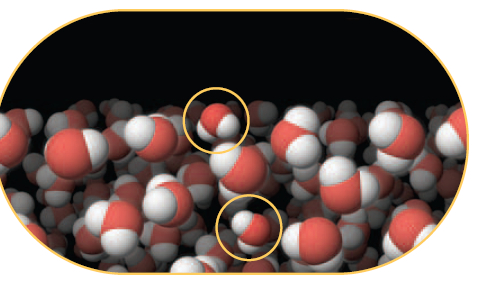